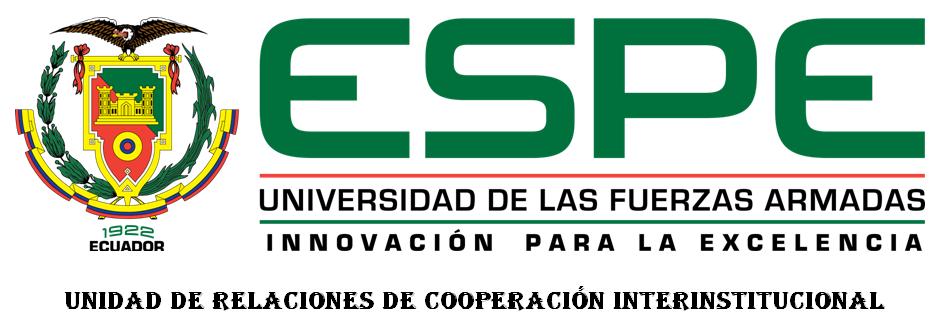 .
El incremento de las exportaciones en base a las normas de Comercio Justo, como estrategia para el desarrollo de los pequeños productores. “Asociación “ CAMARI.
1.- Camari.wmv
                                                                                                                                                                     Alexis Valdivieso
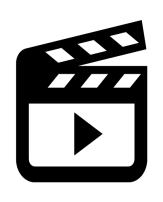 Hipótesis
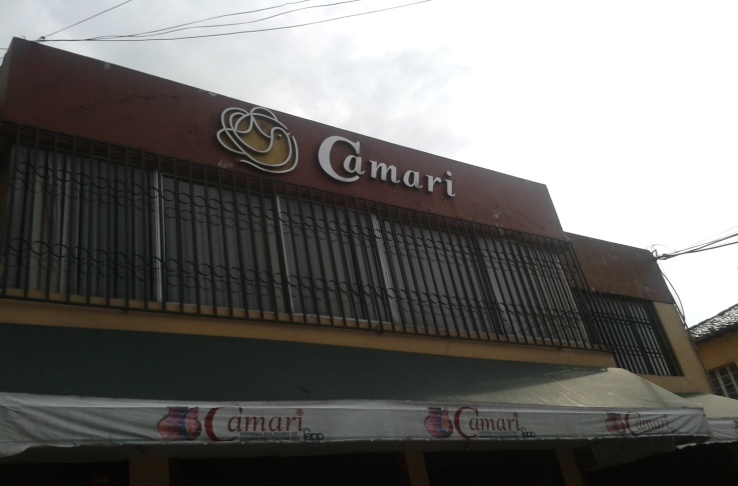 El Comercio Justo es una estrategia alternativa para el incremento de las exportaciones y desarrollo de la asociación CAMARI.
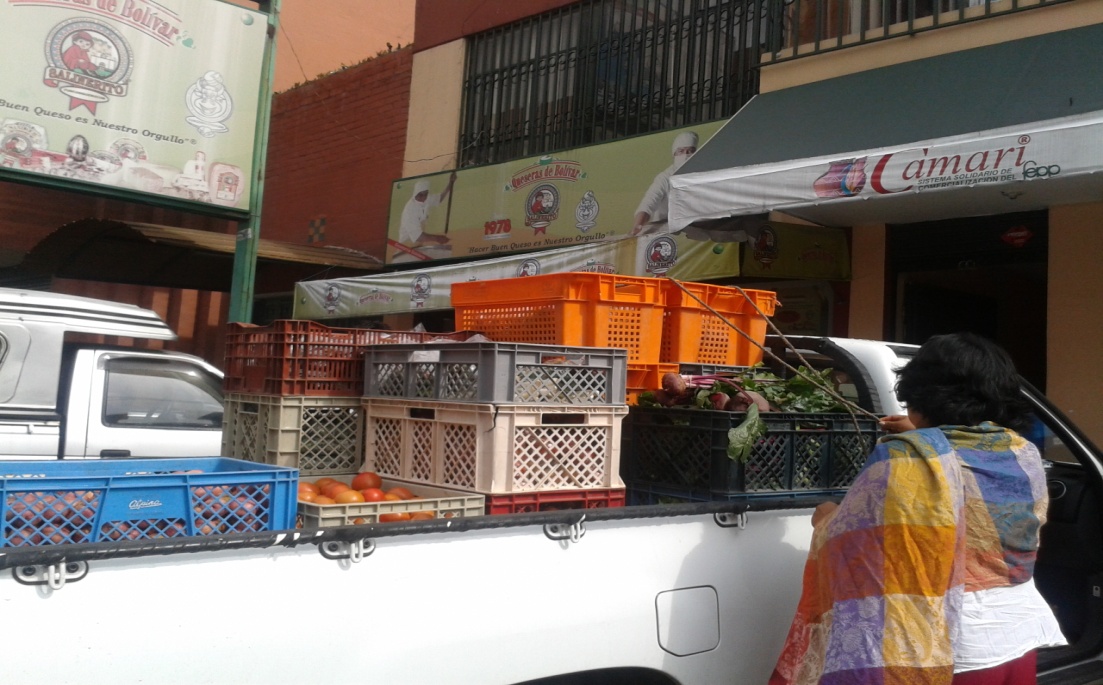 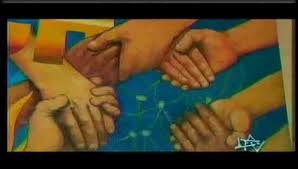 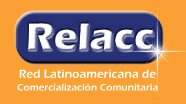 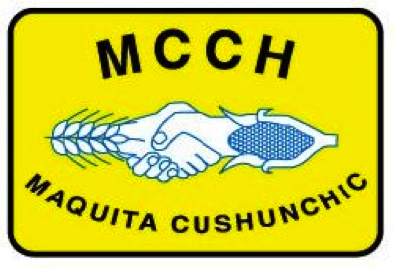 Comercio Justo
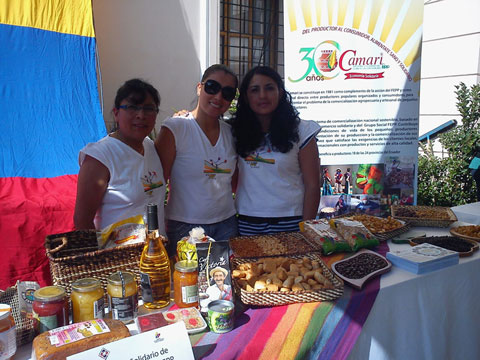 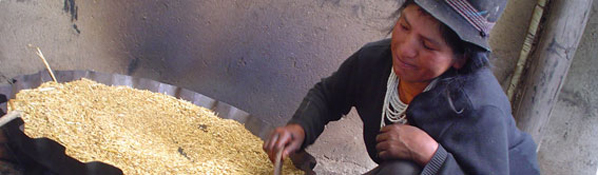 Normas del Comercio Justo basan principios básicos como  son:
Ventajas del Comercio Justo Por País
Precio Justo
Pagos adelantados
Igualdad de genero
Contra la explotación infantil
Derechos laborales
Conservación del Medio Ambiente
Calidad en los procesos: Sello ecológico
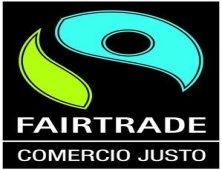 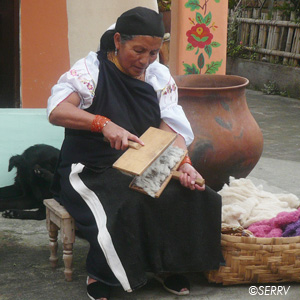 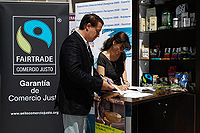 Productos y Mercados del Comercio Justo
Mercados de destino
Productos exportados bajo Comercio Justo
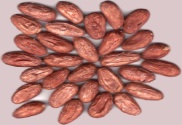 Estados Unidos
Alemania
Bélgica
Holanda
Japón
México
España
Colombia
Reino Unido
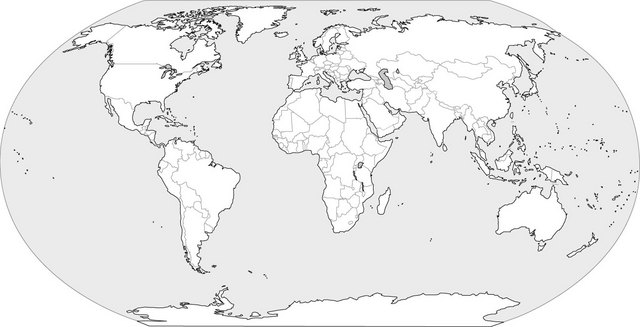 Cacao
Pasta de Cacao
Banano
Café
Panela
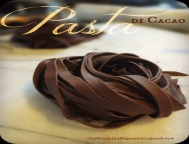 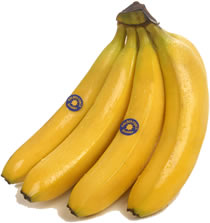 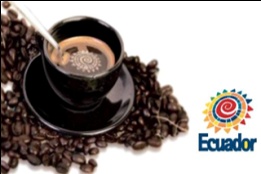 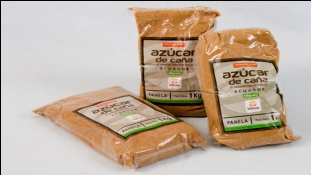 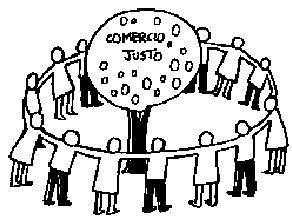 Ventajas y Desventajas del Comercio Justo
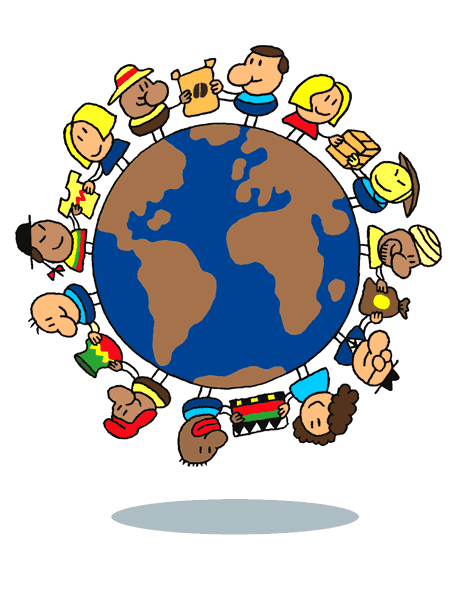 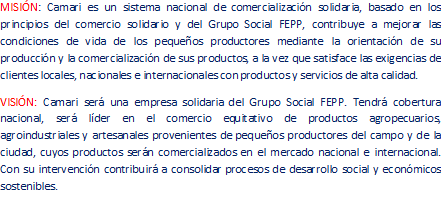 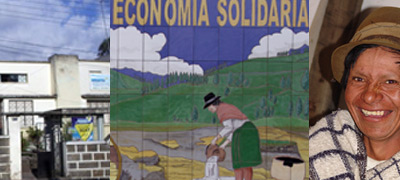 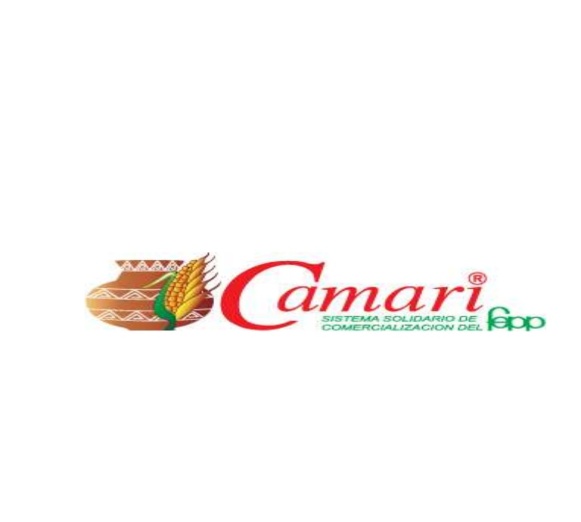 Complemento acción fundación Fepp
Enfrentar problemas comercialización agrícola y artesanal
1970
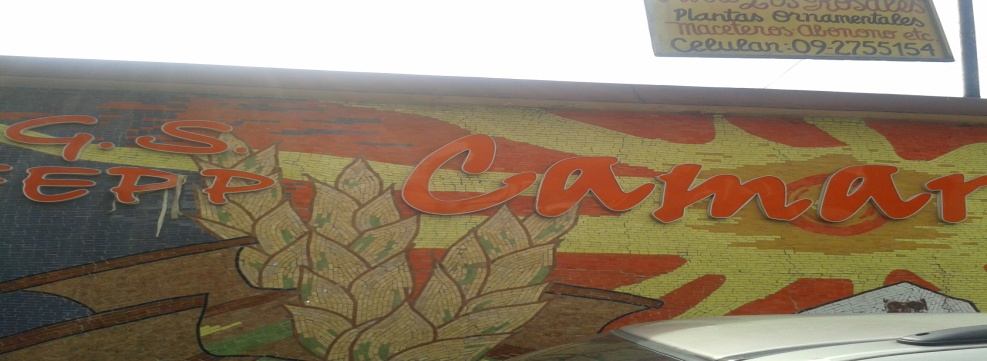 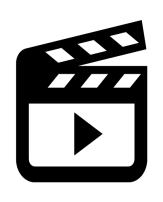 .2.- FEPP va 1mn y 30 seg..webm
Compromisos
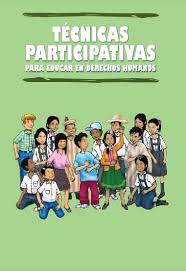 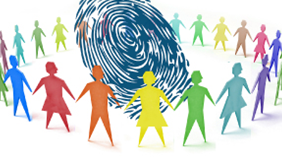 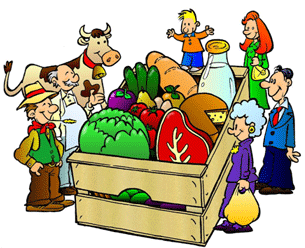 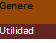 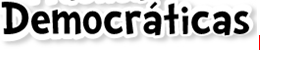 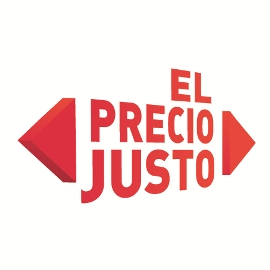 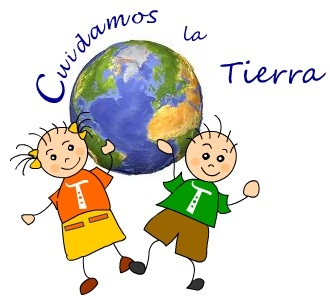 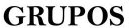 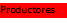 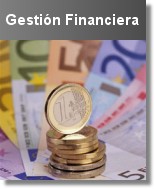 Productos Orgánicos representativos de CAMARI ofertados nacional e internacionalmente.
Productos procesados representativos de CAMARI ofertados nacional e internacionalmente
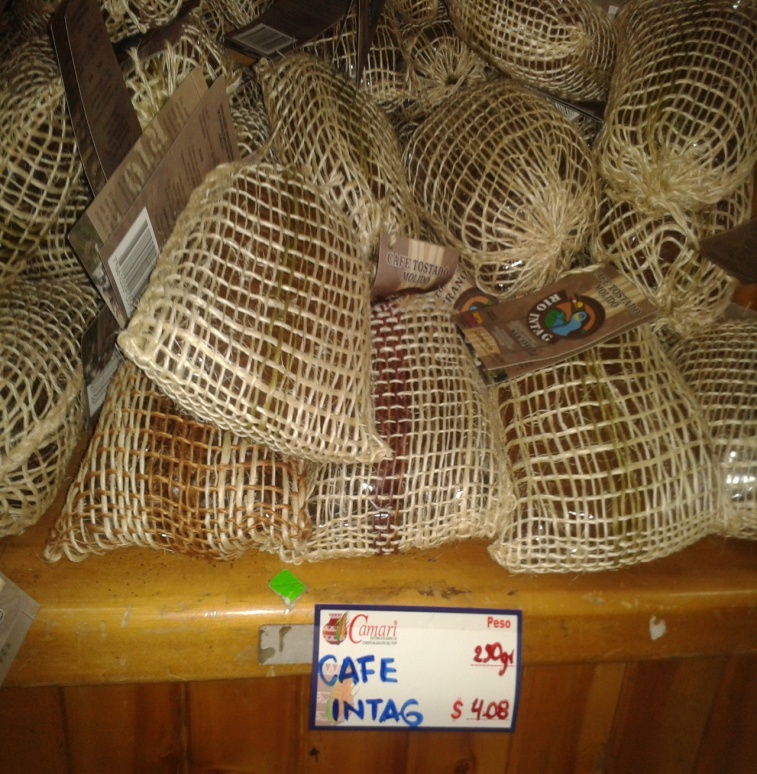 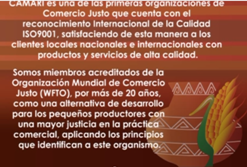 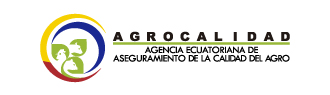 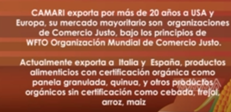 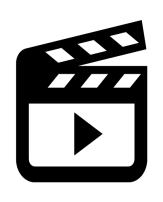 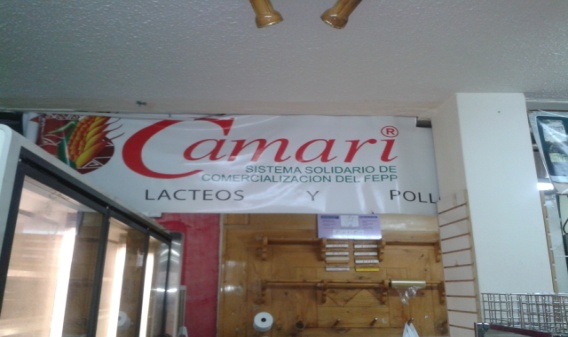 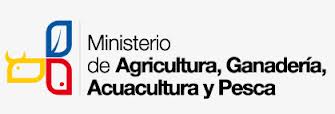 3.- Camari.3ga
Productos artesanales representativos de CAMARI ofertados nacional e internacionalmente
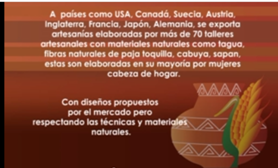 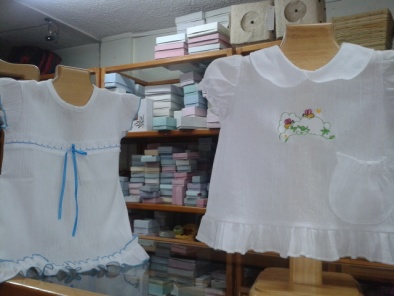 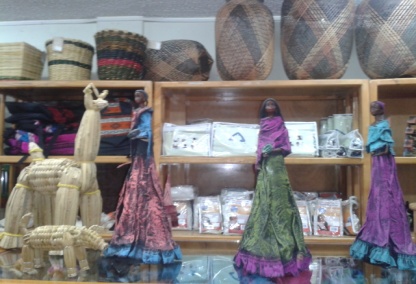 .
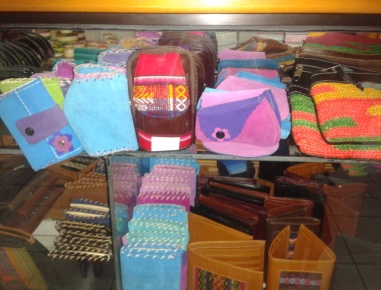 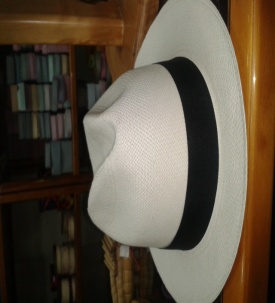 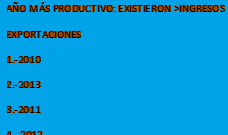 Exportaciones agrícolas de CAMARI
Exportaciones agrícolas de CAMARI (expresado en miles de dólares y tasas de crecimiento)
2011 Respecto 2010: -14.8 %
2012 Respecto 2011: -1.7 %
2013 Respecto 2012: 4.67%
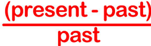 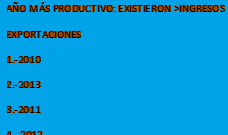 Exportaciones artesanales de CAMARI
Exportaciones artesanales de CAMARI (expresado en miles de dólares y tasas de crecimiento)
2011 Respecto 2010: -15.8 %
2012 Respecto 2011: -38  %
2013 Respecto 2012: 82 %
Análisis en exportaciones del total de productos agrícolas y artesanales de CAMARI
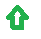 Países demandantes de los productos de CAMARI, con el porcentaje de clientes (2007-2013)
Países demandantes de los productos de CAMARI, con el total de exportaciones (2007-2013)
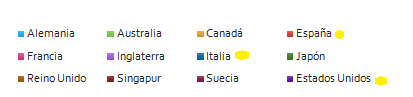 Empresas Institucionales ayudan a  CAMARI para impulsar las exportaciones en base al Comercio Justo
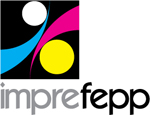 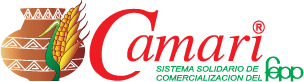 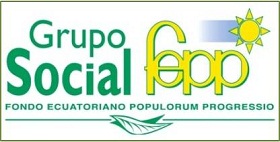 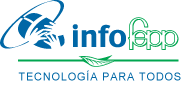 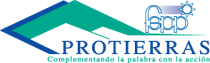 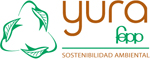 Distribución del trabajo comunitario del FEPP
CAMARI – Estrategias basadas en líneas de acción
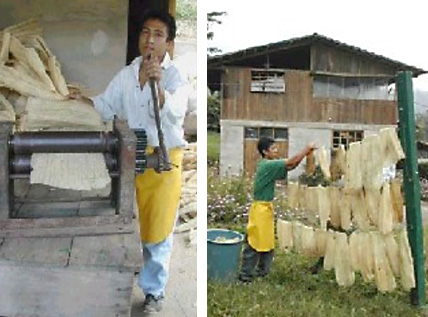 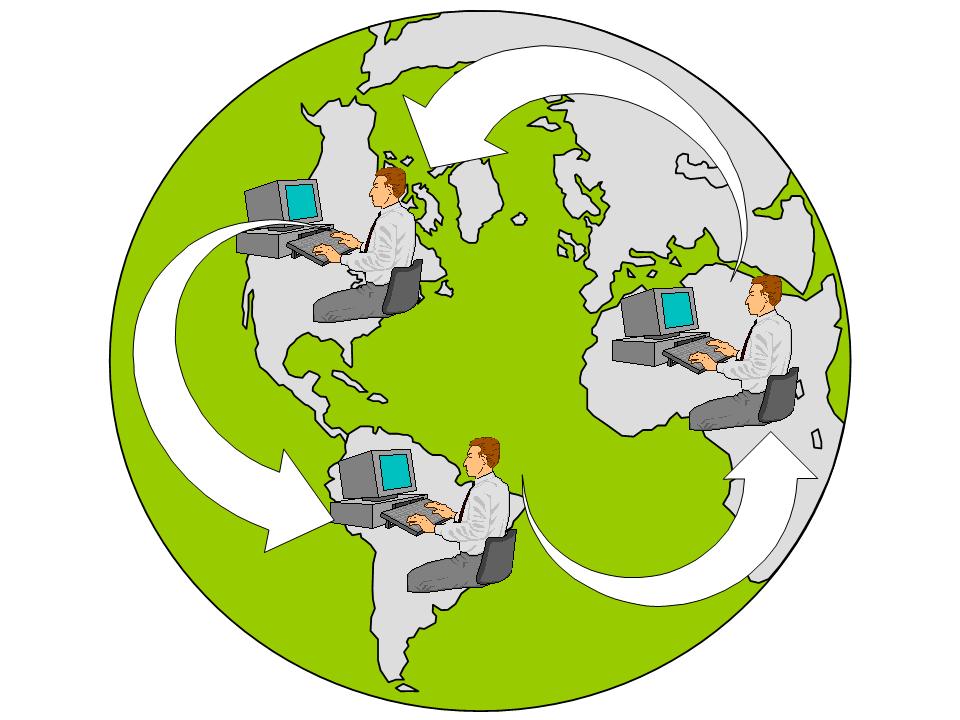 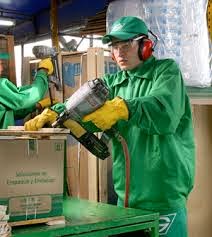 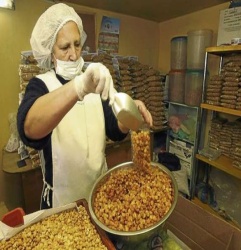 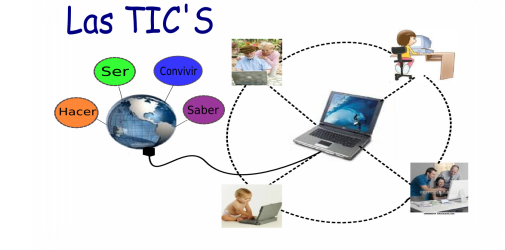 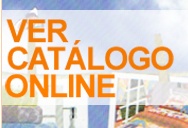 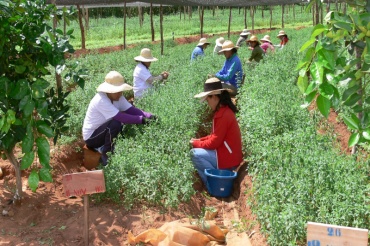 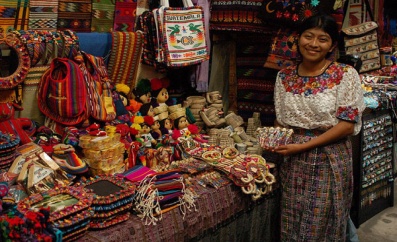 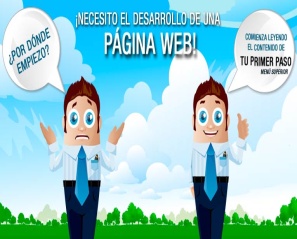 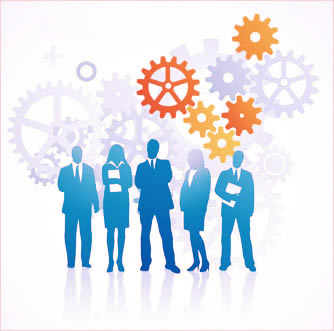 b
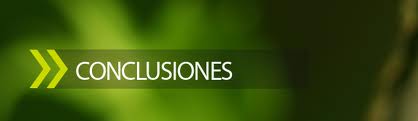 Se confirma la hipótesis. El Comercio Justo es un factor determinante en las exportaciones de CAMARI
Se determinó que la principal desventaja es la poca cantidad de productos de Comercio Justo que se comercializan alrededor del planeta; apenas del 1%
Las estrategias de CAMARI están direccionadas a una mejor calidad en sus productos y a una diversificación de mercados.
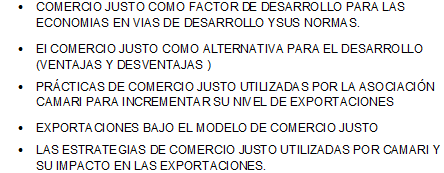 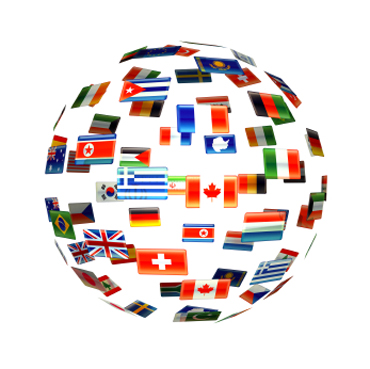 i
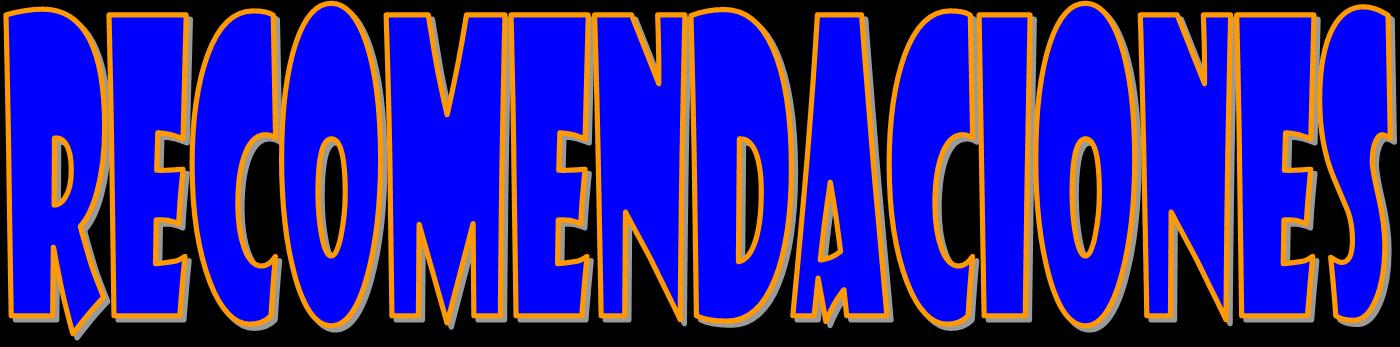 El Ecuador debería dar la opción económica y fomentar de una manera más dinámica la ayuda a asociaciones que tienen al Comercio Justo como principal herramienta de comercialización.
Se debería estudiar la posibilidad de construir centros de formación continua que ayuden la capacitación de los productores que buscan el Comercio Justo.
Se recomienda estudiar las políticas arancelarias que impulsan e impulsarían de mejor manera las asociaciones productoras de bienes exportables con Comercio Justo.
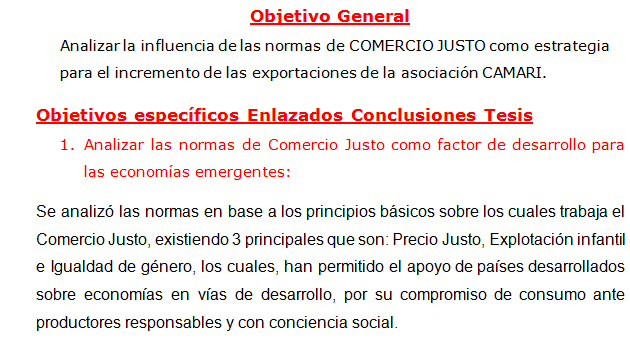 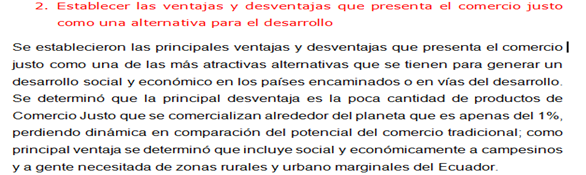 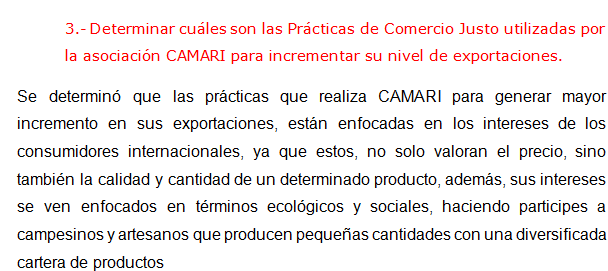 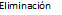 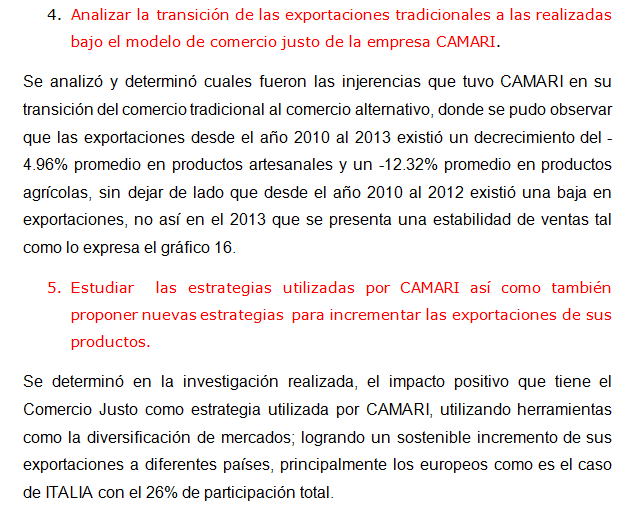 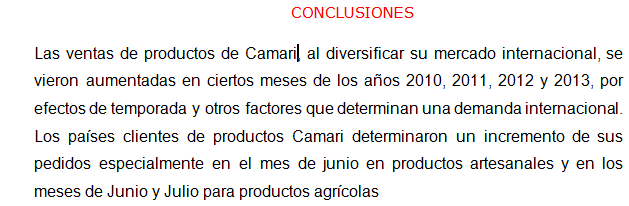